8 травня «Пам’ятаємо минуле заради майбутнього»
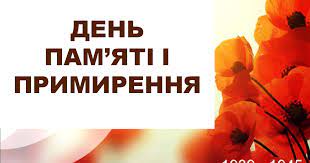 Підготувала: вчитель 6-Б класу
Красницька О.І.
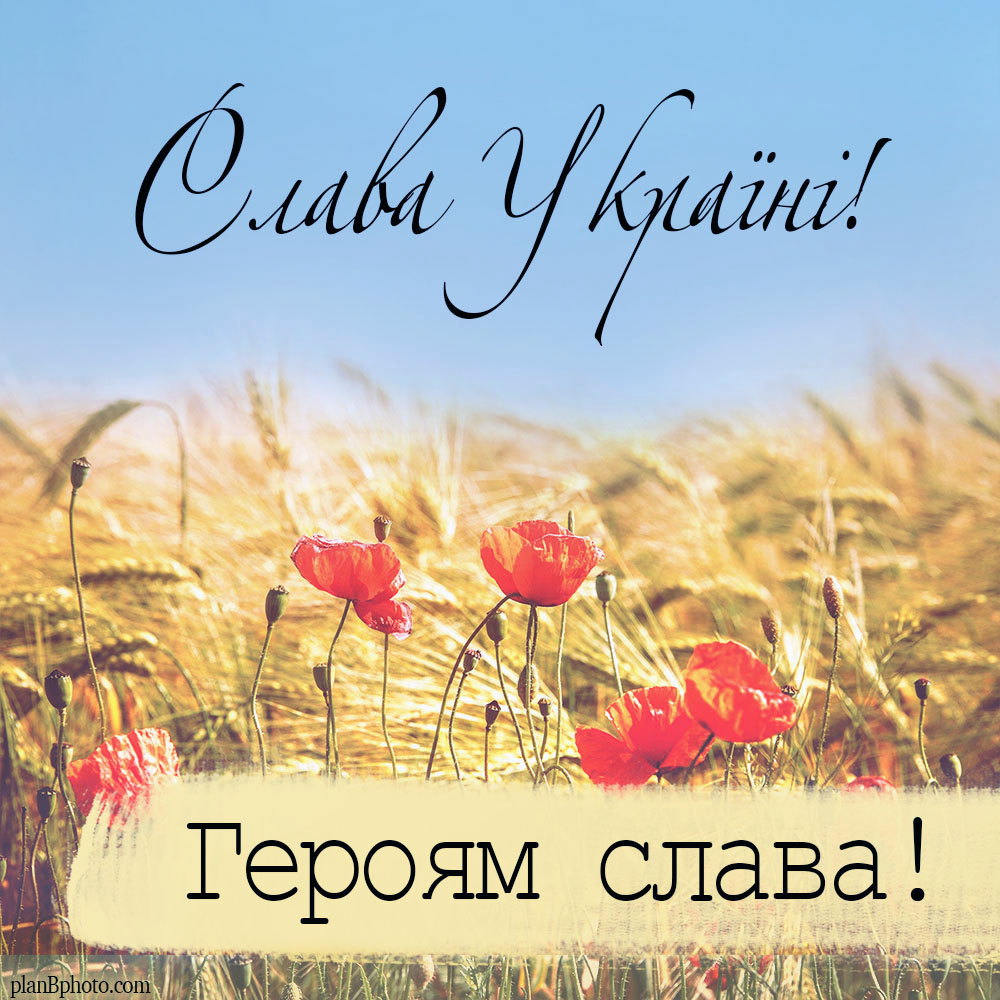 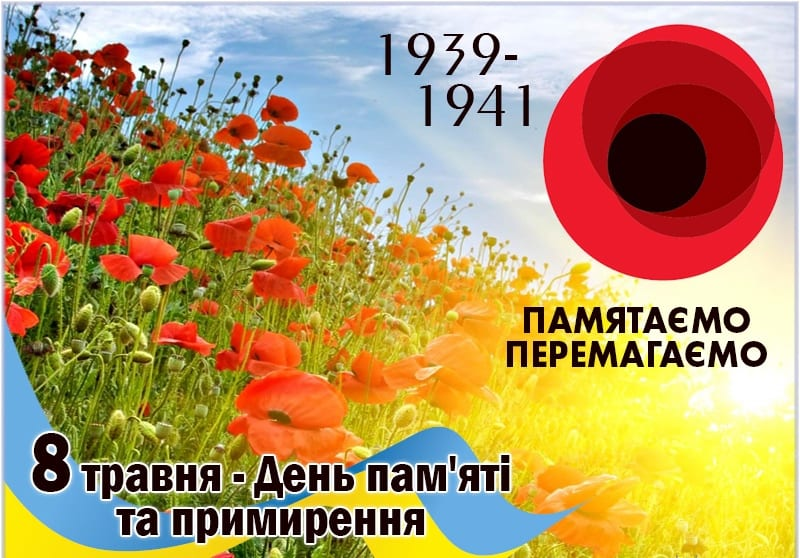 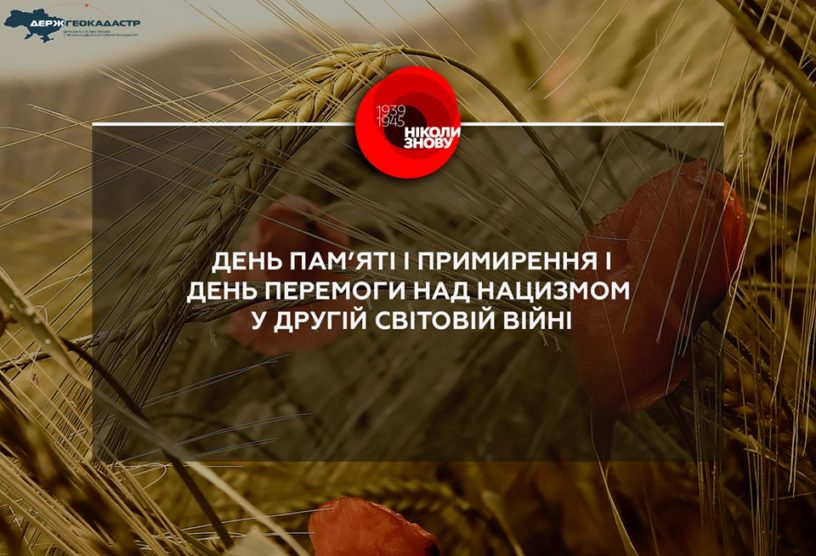 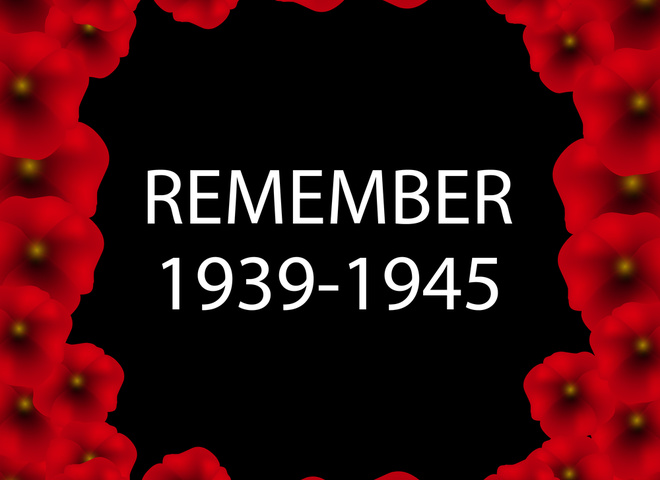 День пам'яті та примирення (пам'яті жертв та примирення між країнами-учасниками Другої світової війни) — пам'ятний день в Україні, який відзначають 8 травня, в річницю капітуляції нацистської Німеччини (цю подію прийнято розглядати як символ перемоги над нацизмом).
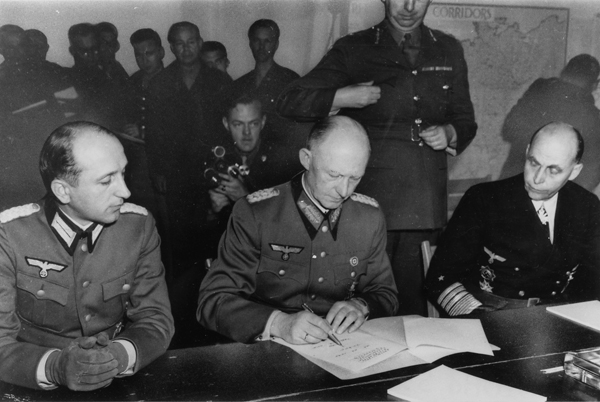 Як відомо, 7 травня 1945 року був підписаний Акт воєнної капітуляції Німеччини, який набув чинності 8 травня. З цієї нагоди цього дня в багатьох містах Європи та США були проведені велелюдні святкування.
Резолюцією Генеральної Асамблеї ООН                                                 від 22 листопада 2004 року, приуроченої до                60-ї річниці закінчення Другої світової війни в Європі, проголошено присвячений пам’яті жертв цієї війни День пам’яті та примирення, що відзначається 8 травня.
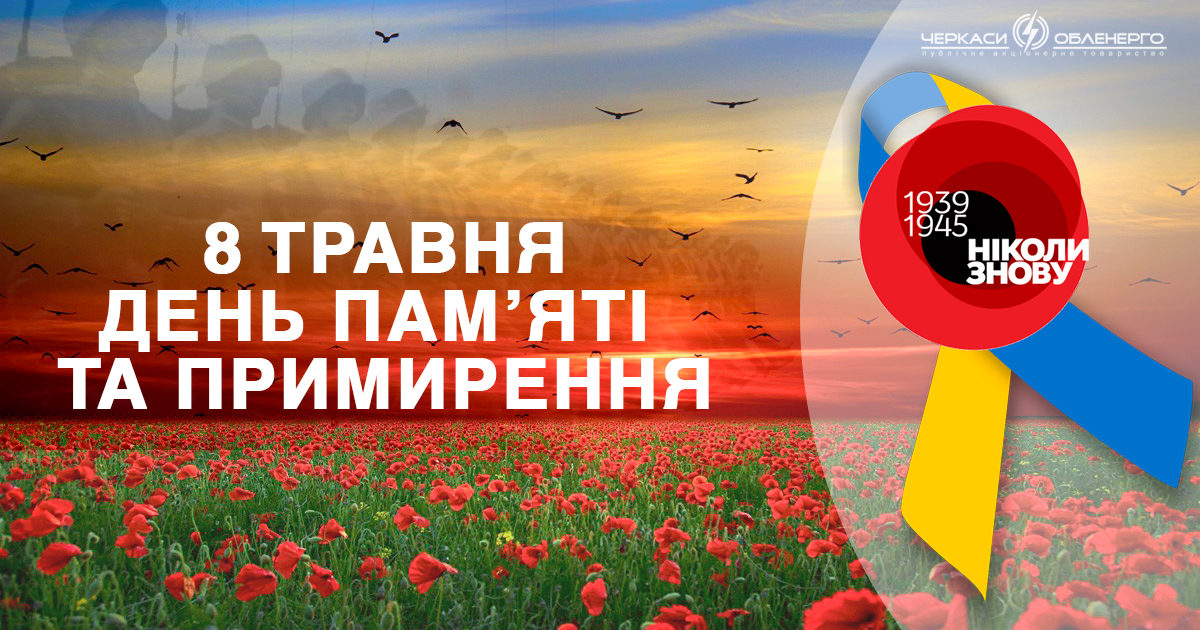 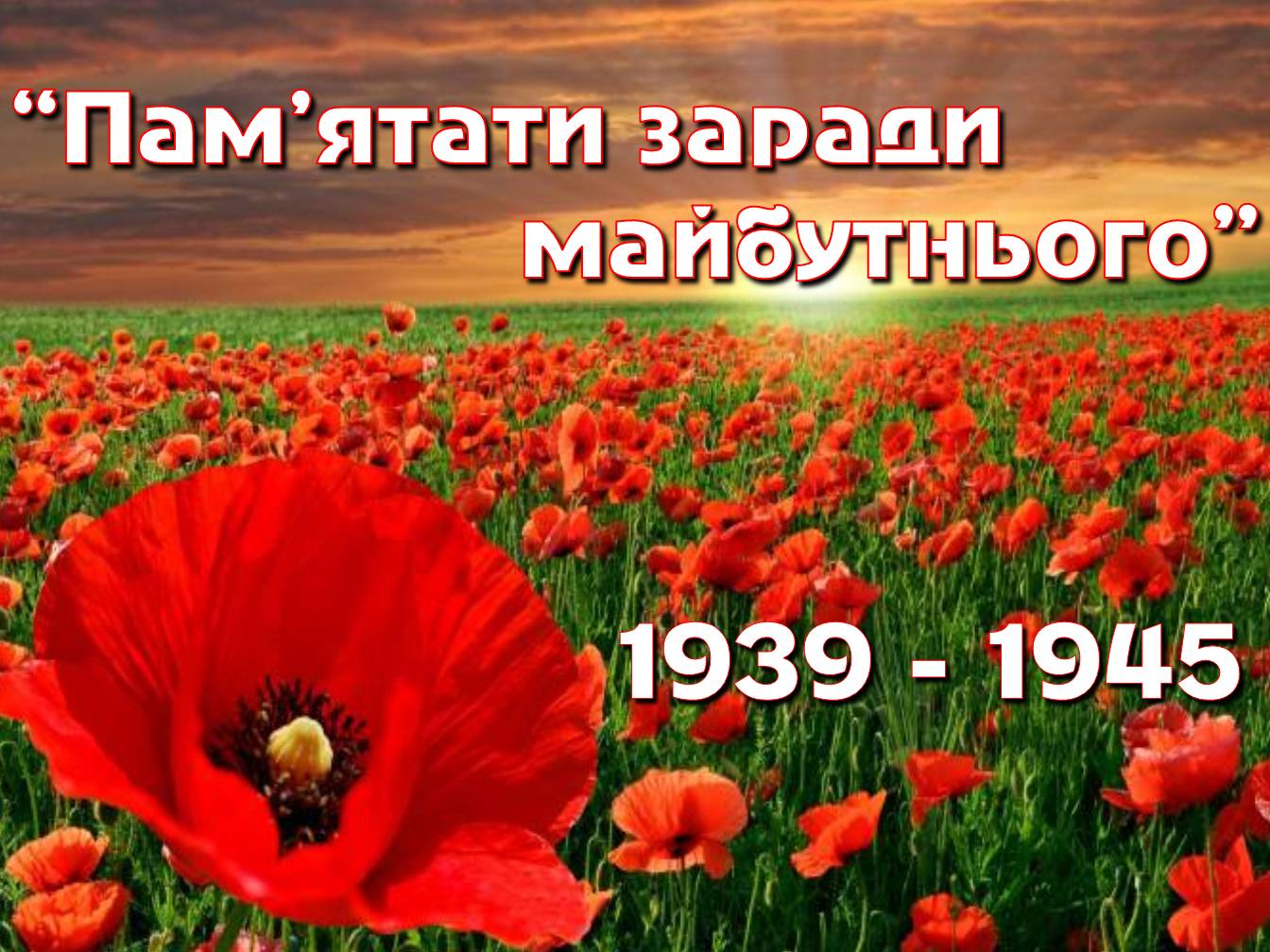 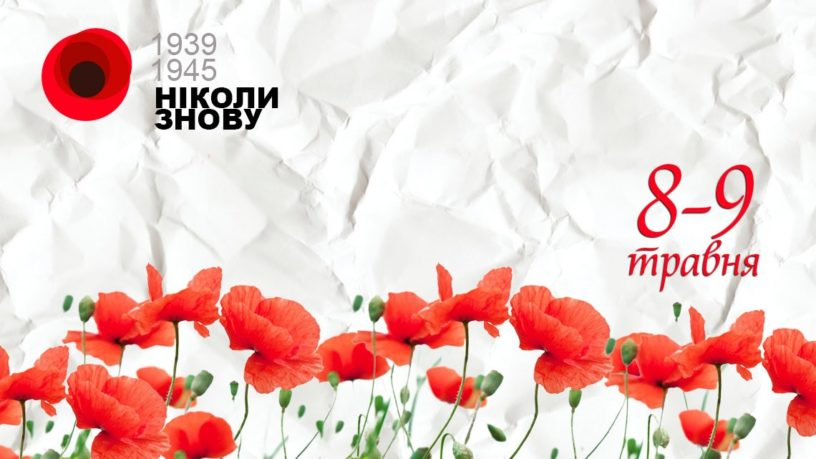 В Україні День пам’яті та примирення встановлений згідно з Законом України «Про увічнення перемоги над нацизмом у Другій світовій війні 1939–1945 років». 
Таким чином, Україна розпочала нову традицію відзначення 8 та 9 травня в європейському дусі пам’яті та примирення.
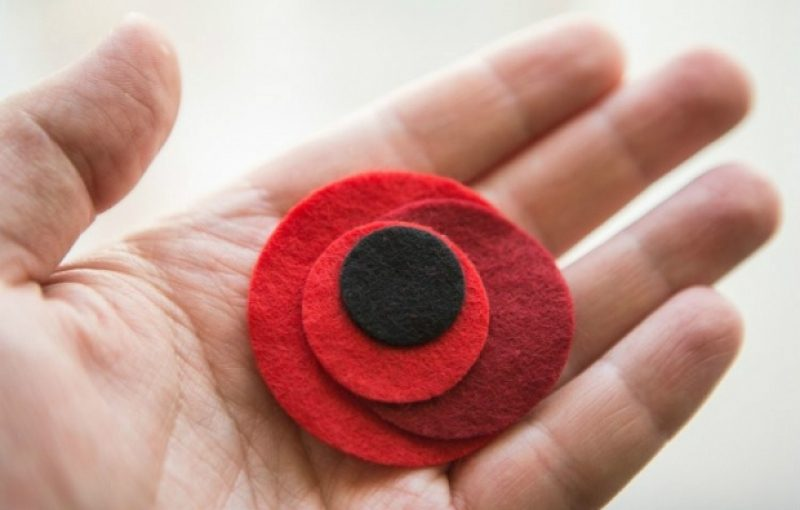 Символом вшанування пам’яті жертв Другої світової війни є червоний мак. 
Ця квітка – пам’ятний знак жертв усіх військових і громадянських конфліктів
Вічний вогонь палаєДзвонить у далі столітьВічний вогонь закликає:Щастя живих бережіть!Вічний вогонь клекоче:Люди, не треба війни,Щоб не вмирали дочки,Сестри, брати, сини!Вічний вогонь палає,Тужать берізки над ним.Вічний вогонь вимагає:Миру і щастя живим!
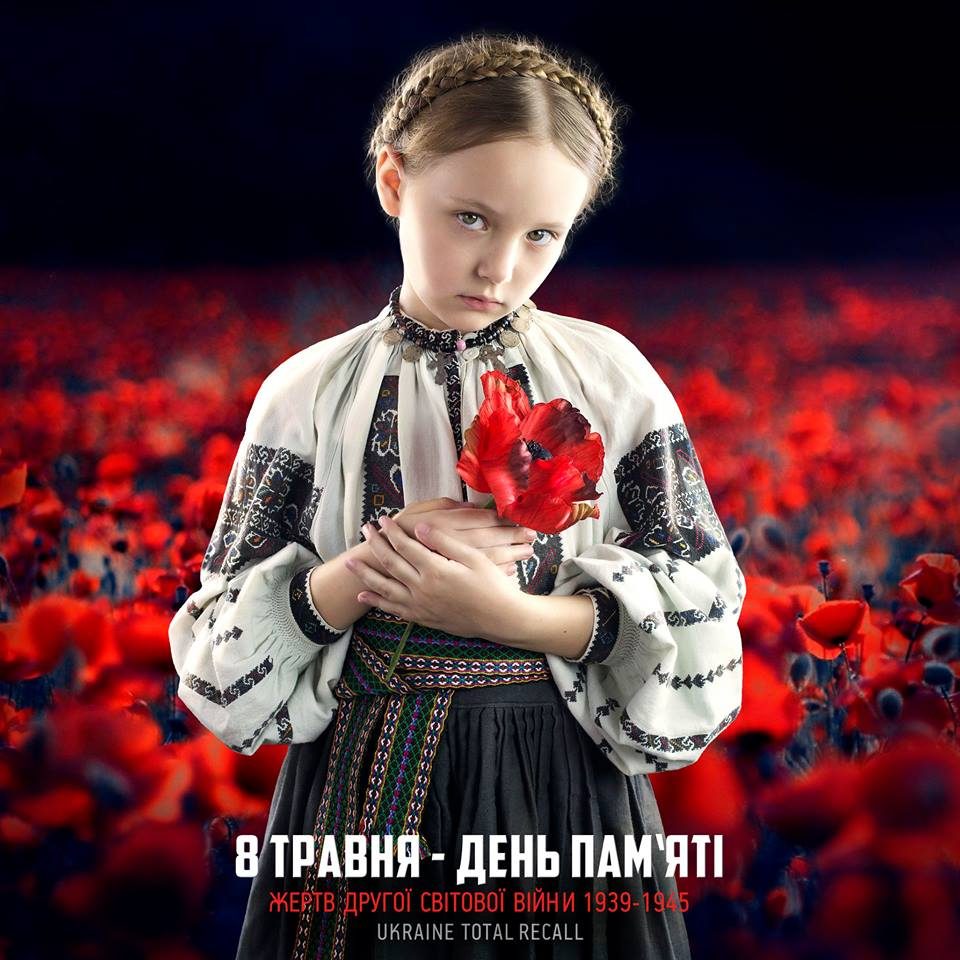 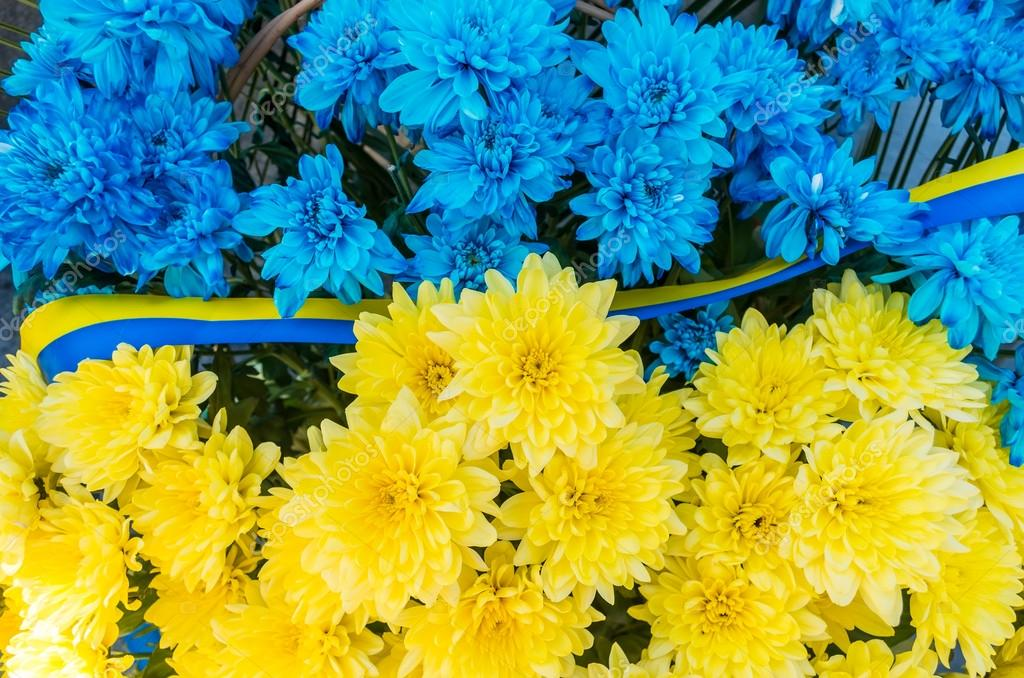 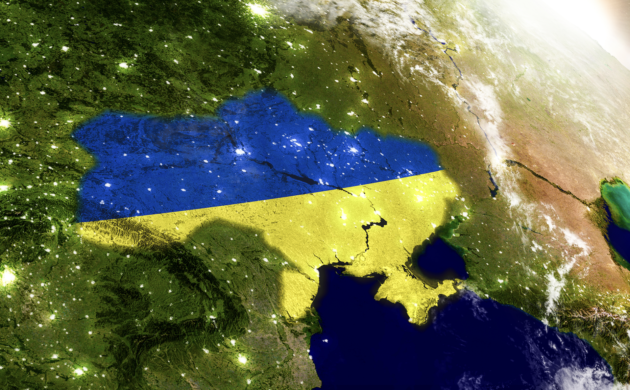 Зараз, як і в роки Другої світової війни, Україна воює з агресором. 
Ця боротьба триває щоденно і ми не маємо права програти, бо, як і багато років тому, захищаємо рідну землю, боронимо своє право вільно обирати майбутнє.
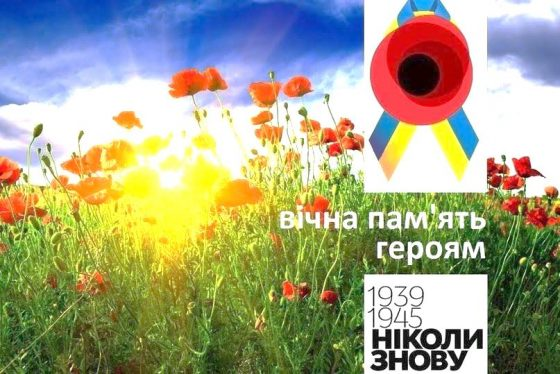 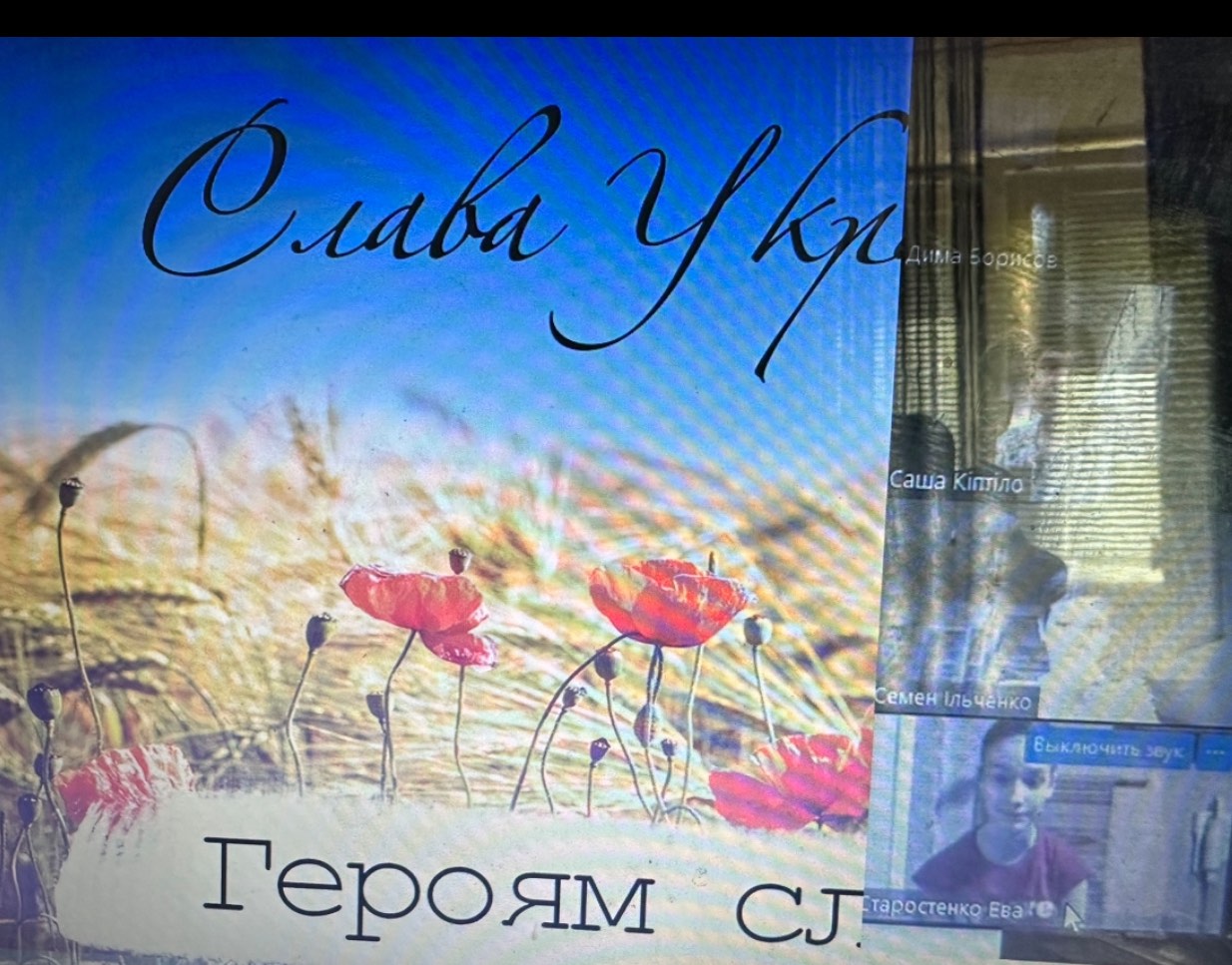